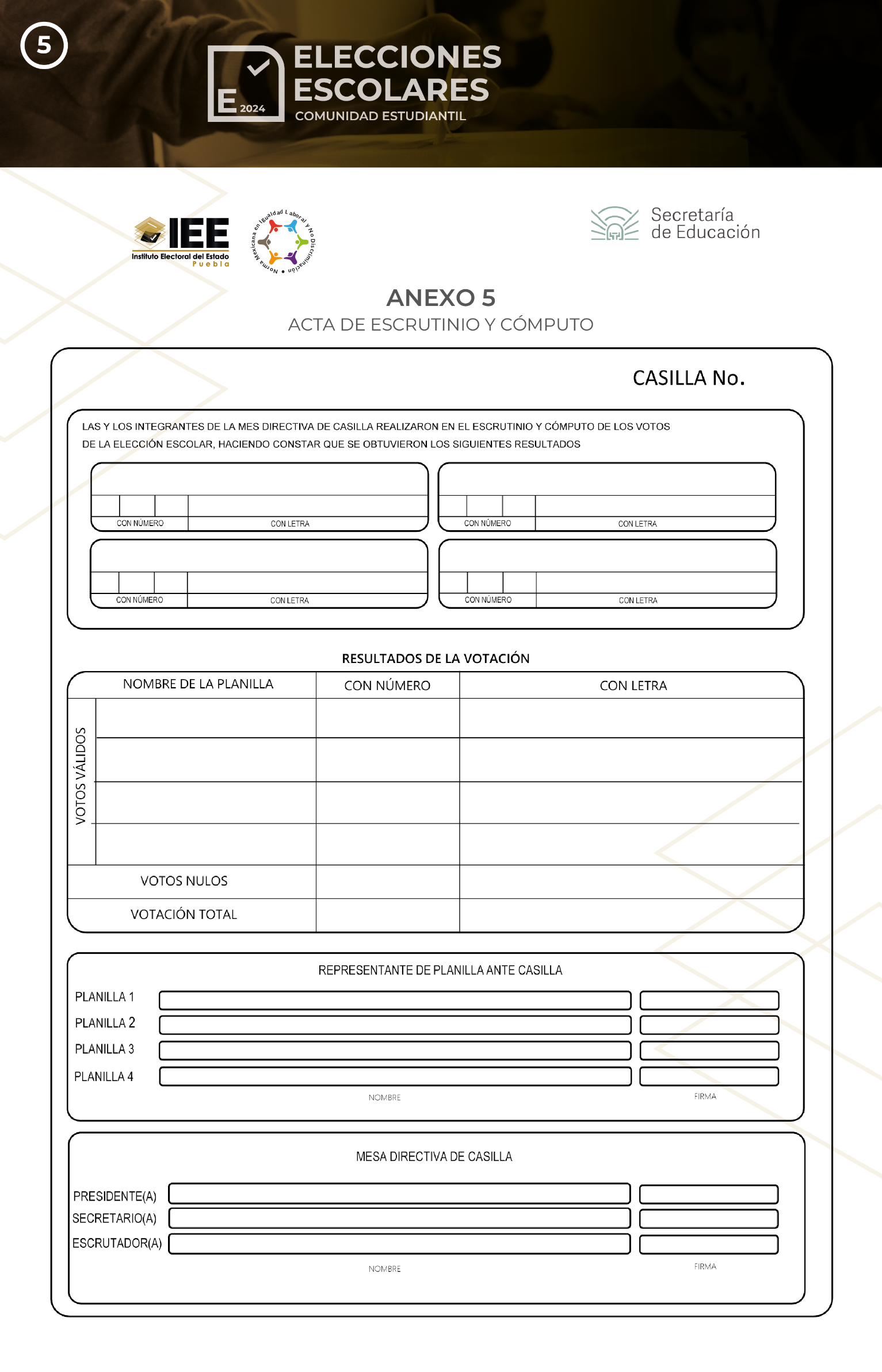 0
0
0
0
Cantidad
Cantidad
0
0
0
0
0
0
0
0
Cantidad
Cantidad
0000
Cantidad
Ejemplo 1
Cantidad
0000
Ejemplo 2
0000
Ejemplo 3
Cantidad
Ejemplo 4
0000
Cantidad
0000
Cantidad
0000
Cantidad
Nombre completo
Nombre completo
Nombre completo
Nombre completo
Nombre completo
Nombre completo
Nombre completo